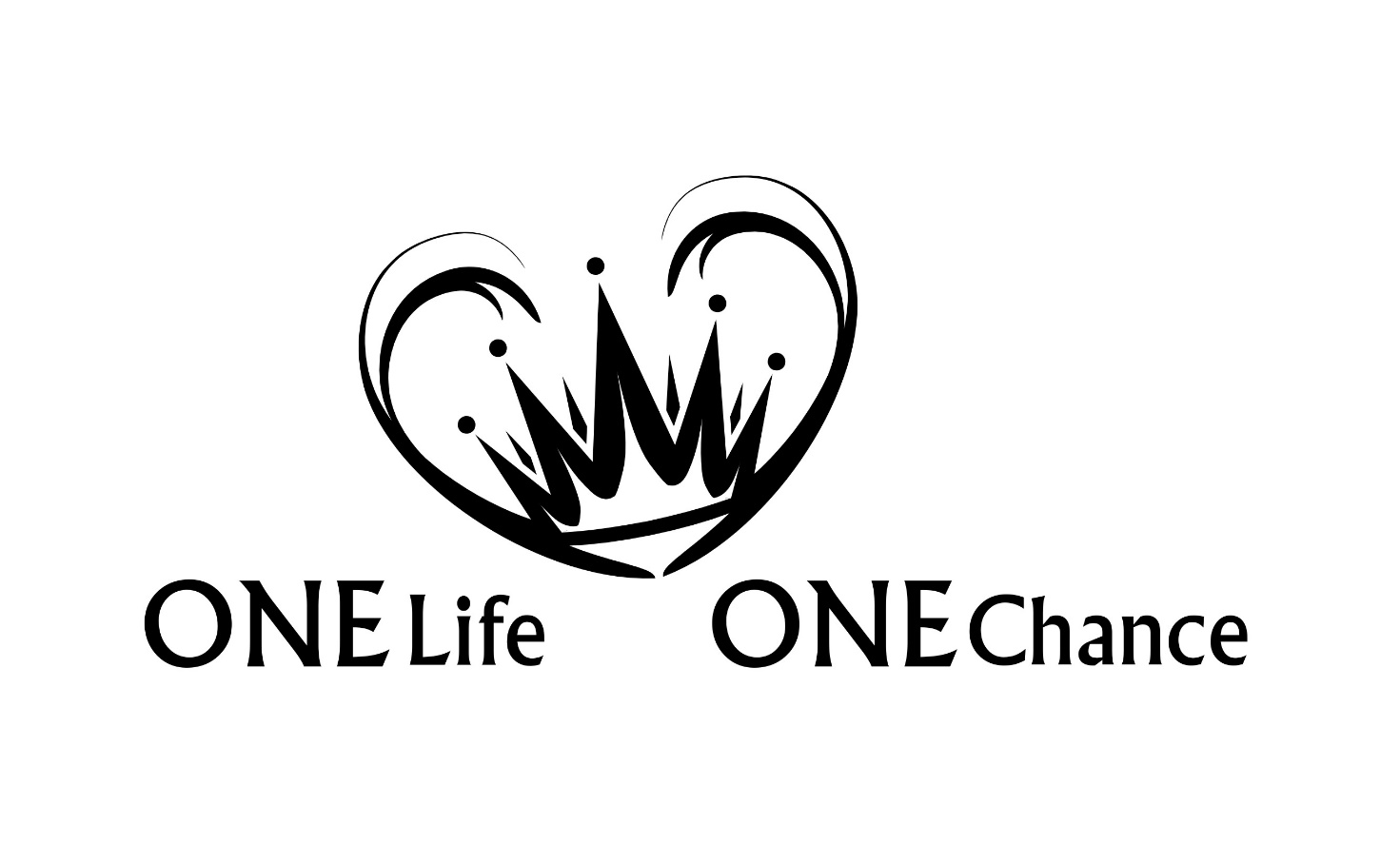 Esther Teil 2
Esther
Kapitel: 10 | Verse:  167
Hauptthema: Die Vorsehung Gottes
Pracht der Welt vs. Schlichtheit des Reiches Gottes
"Und es geschah in den Tagen des Ahasveros … als er den Reichtum 
der Herrlichkeit seines Königreichs und die kostbare Pracht seiner 
Majestät viele Tage zur Schau stellte, nämlich 180 Tage lang. 5 Und 
als diese Tage vollendet waren, veranstaltete der König ein Festmahl 
für das ganze Volk, das sich in der Burg Susan befand, für die Großen 
und die Kleinen, sieben Tage lang, im Hof des Gartens beim 
königlichen Palast. …
Pracht der Welt vs. Schlichtheit des Reiches Gottes
"… Da waren feine Vorhänge aus weißem Leinen und blauem 
Purpur mit Schnüren aus feinem weißem Leinen und rotem 
Purpur an silbernen Ringen und Säulen aus weißem Marmor 
aufgehängt. Goldene und silberne Ruhelager standen auf einem 
Steinpflaster aus grünem und weißem Marmor, Perlmutter und 
dunklem Marmor, 7 und man reichte die Getränke aus goldenen 
Gefäßen, und die Gefäße waren voneinander verschieden, und 
königlichen Wein gab es in Menge, nach der Freigebigkeit des 
Königs." (1,1-7)
Pracht der Welt vs. Schlichtheit des Reiches Gottes
Diese einleitenden Verse bilden einen ganz bemerkenswerten 
Rahmen zu diesem Buch. Einem Buch, wo der Name Gottes 
nicht direkt erkennbar ist. Gott bleibt vollständig verborgen. 
Gottes Reich und Gottes Thron kommt nie ins Blickfeld. Hingegen 
dieser irdische König Ahasveros drängt sich aufdringlich ins 
Zentrum. Der produziert sich dermassen, dass man ihn gar 
nicht übersehen kann.
Pracht der Welt vs. Schlichtheit des Reiches Gottes
Der Glaube allein erkennt und anerkennt, dass alle irdische Pracht, 
aller irdischer Reichtum und alle irdische Macht von Gott kommt.
Pracht der Welt vs. Schlichtheit des Reiches Gottes
"Habt nicht lieb die Welt, noch was in der Welt ist! Wenn 
jemand die Welt lieb hat, so ist die Liebe des Vaters nicht in 
ihm. 16 Denn alles, was in der Welt ist, die Fleischeslust, die 
Augenlust und der Hochmut des Lebens, ist nicht von dem 
Vater, sondern von der Welt." (1Joh 2,15+16)
Gottes Wort macht weise
"Im dritten Jahr der Regierung des Königs Belsazar erschien 
mir, Daniel, ein Gesicht, nach jenem, das mir im Anfang 
erschienen war. 2 Und ich schaute in dem Gesicht, und es 
geschah, während ich schaute, da befand ich mich in der 
Residenz Susa, die in der Provinz Elam liegt, und ich schaute 
in dem Gesicht, und ich war am Fluss Ulai. 3 Und ich hob meine 
Augen auf und schaute; und siehe, da stand vor dem Fluss ein 
Widder, der hatte zwei Hörner, und beide Hörner waren hoch; 
aber das eine war höher als das andere, und das höhere war 
zuletzt emporgewachsen. …
Gottes Wort macht weise
"… Ich sah, wie der Widder gegen Westen, Norden und Süden 
stieß; und kein Tier konnte vor ihm bestehen, und niemand 
konnte aus seiner Gewalt erretten, sondern er tat, was er wollte, 
und wurde groß. …
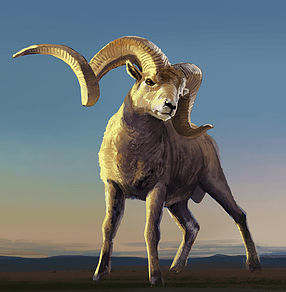 Gottes Wort macht weise
"… Während ich nun achtgab, siehe, da kam ein Ziegenbock 
von Westen her über die ganze Erde, ohne den Erdboden zu 
berühren; der Bock aber hatte ein ansehnliches Horn zwischen 
seinen Augen. 6 Und er kam zu dem Widder, der zwei Hörner 
hatte, den ich vor dem Fluss hatte stehen sehen, und lief wütend 
mit seiner ganzen Kraft gegen ihn an. 7 Und ich sah, wie er nahe 
an den Widder herankam und sich erbittert auf ihn warf und 
den Widder schlug und ihm seine beiden Hörner zerbrach; und 
da der Widder nicht stark genug war, um ihm standzuhalten, 
warf er ihn zu Boden und zertrat ihn; und niemand rettete den 
Widder aus seiner Gewalt." (Dan 8,1-7)
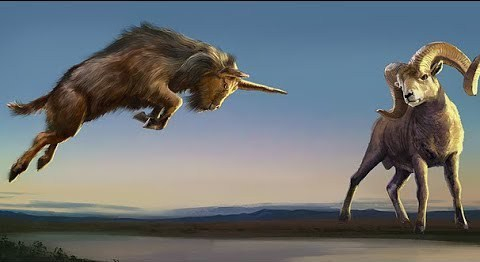 Gottes Wort macht weise
"„…, denn die Gestalt dieser Welt vergeht.“ (1Kor 7,31b)


"Und die Welt vergeht und ihre Lust; wer aber den Willen 
Gottes tut, der bleibt in Ewigkeit." (1Joh 2,17)
Gottes Wort macht weise
Wie wichtig ist es für alle Gläubigen, durch den Hl. Geist in biblischer 
Prophetie und Lehre gegründet und gewurzelt zu werden! Um 
gegründet und gewurzelt zu sein in einem nicht vergänglichen 
Reich, im ewigen Reich des Herrn Jesus Christus!
Zurüstung der Gemeinde – der Braut des Herrn
"Wenn die Reihe an jede Jungfrau kam, zum König Ahasveros 
zu kommen, nachdem sie zwölf Monate lang gemäß der 
Verordnung für die Frauen behandelt worden war — denn 
damit wurden die Tage ihrer Reinigung ausgefüllt: Sechs 
Monate wurden sie mit Myrrhenöl und sechs Monate mit 
Balsam und mit den Reinigungssalben der Frauen behandelt —, 
13 dann kam die Jungfrau zum König; dann gab man ihr alles, 
was sie wünschte, um damit vom Frauenhaus zum Haus des 
Königs zu gehen. " (2,12+13)
Zurüstung der Gemeinde – der Braut des Herrn
Die Bibel präsentiert ein viel nachhaltigeres "Schönheitsprogramm":

garantiert übernatürlich

bewirkt einen sichtbaren Pflege-Effekt

befreit von Verunreinigungen aller Art

bewirkt Vitalität und Lebensfreude

empfohlen von Dr. Jahwe Rapha

Vertrieb durch HolySpirit Cooporation
Zurüstung der Gemeinde – der Braut des Herrn
Blut Jesu

Wort Gottes

Heiliger Geist

Werke der Gerechtigkeit
Das Ende der Gottlosen
"Und Harbona, einer der Kämmerer vor dem König, sprach: 
Siehe, es steht ein Galgen beim Hause Hamans, fünfzig Ellen 
hoch, den er für Mordechai aufgerichtet hat, der doch zum 
Wohl des Königs geredet hat. Der König sprach: Hängt ihn 
daran auf! 10 So hängte man Haman an den Galgen, den er 
für Mordechai aufgerichtet hatte. Da legte sich des Königs Zorn." 
							(Est 7,9+10)
Das Ende der Gottlosen
Das Ende eines sündigen von Gott losgelösten Lebens: 

Gericht und Tod!
Das Ende der Gottlosen
"… denn dies ist gut und angenehm vor Gott, unserem Retter, 
4 welcher will, dass alle Menschen gerettet werden und zur 
Erkenntnis der Wahrheit kommen. 5 Denn es ist ein Gott 
und ein Mittler zwischen Gott und den Menschen, der Mensch 
Christus Jesus, 6 der sich selbst als Lösegeld für alle gegeben hat." 
									(1Tim 2,3-5)
Jesus – Anfänger und Vollender des Glaubens
"Das geschah am dreizehnten Tag des Monats Adar, und sie 
ruhten am vierzehnten Tag desselben Monats und machten 
ihn zu einem Tag des Gastmahls und der Freude." (Est 9,17)
Jesus – Anfänger und Vollender des Glaubens
Wer zuletzt feiert, feiert am längsten!
Jesus – Anfänger und Vollender des Glaubens
"Ich danke meinem Gott, sooft ich an euch gedenke, 4 indem 
ich allezeit, in jedem meiner Gebete für euch alle mit Freuden 
Fürbitte tue, 5 wegen eurer Gemeinschaft am Evangelium 
vom ersten Tag an bis jetzt, 6 weil ich davon überzeugt bin, 
dass der, welcher in euch ein gutes Werk angefangen hat, 
es auch vollenden wird bis auf den Tag Jesu Christi" (Phil 1,3-6)
Die Erhöhung und die Herrlichkeit des Christus
"Und der König Ahasveros legte dem Festland und den Inseln 
des Meeres einen Tribut auf. 2 Aber alle Werke seiner Gewalt 
und seiner Macht und die Beschreibung der Größe Mordechais, 
zu der ihn der König erhob, ist das nicht aufgezeichnet in der 
Chronik der Könige von Medien und Persien? 3 Denn der Jude 
Mordechai war der Nächste nach dem König Ahasveros und 
groß unter den Juden und beliebt bei der Menge seiner Brüder, 
weil er das Beste seines Volkes suchte und zum Wohl seines 
ganzen Geschlechts redete." (Est 10,1-3)
Die Erhöhung und die Herrlichkeit des Christus
Hier endet der Esthergeschichte mit der Erhöhung Mordechais. 
Seiner Werke, seiner Macht und seiner Grösse! Mordechai ist 
hier ein Schattenbild auf den Herrn Jesus. Am Ende der 
Weltgeschichte wird der Herr Jesus das letzte Wort haben. 
Diesem ewigen Gott, dem Schöpfer aller Dinge gehört Lob, 
Preis, Anbetung und Dank! Er hat alle Dinge in Existenz gerufen 
und wird alle Dinge gemäss dem Willen des Vaters zu Ende bringen.
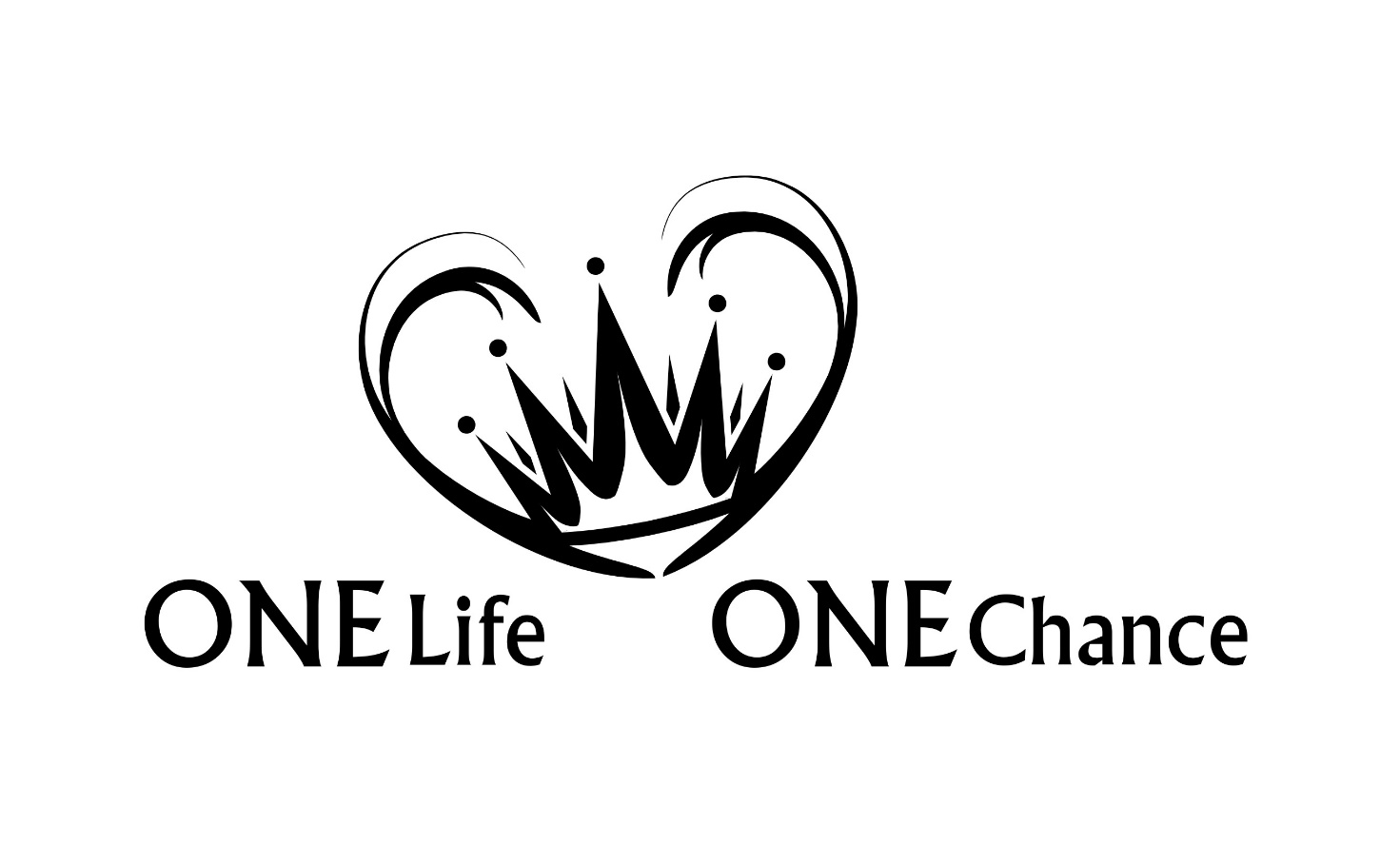 Esther Teil 2